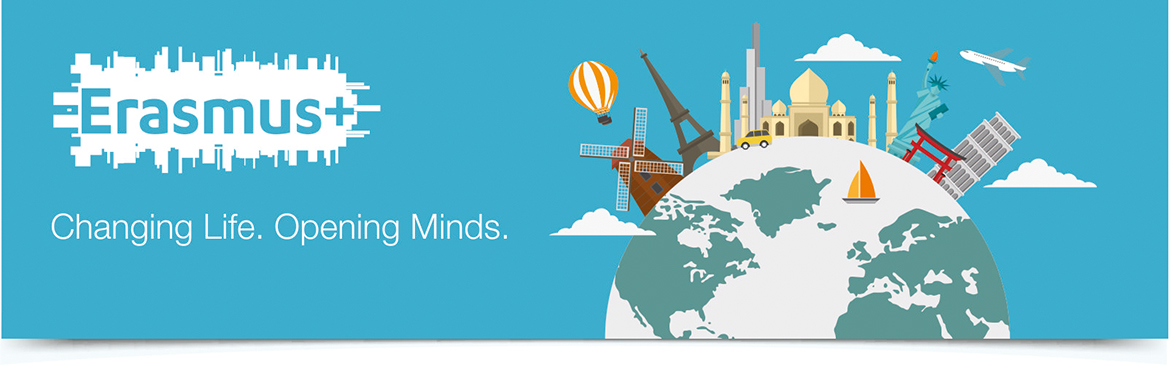 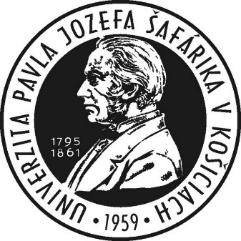 ERASMUS+ MOBILITY FOR TRAINEESHIP
INFORMATION WEBINAR
MARCH 9, 2022
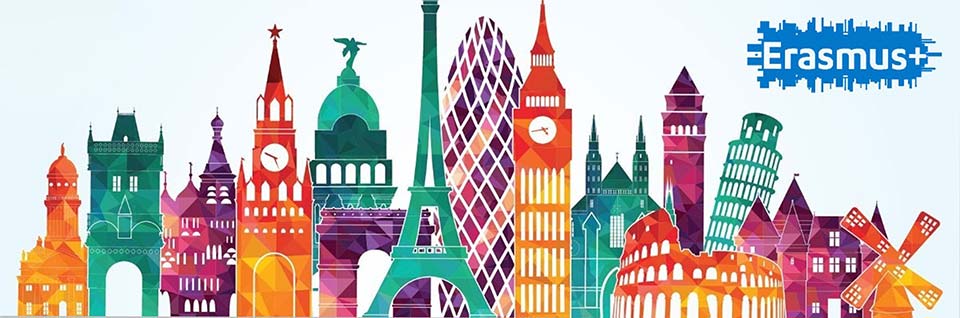 WHAT IS ERASMUS+ PROGRAM
the Erasmus+ Programme is a European funding programme established in 1987 offering university students a possibility of studying or doing an internship abroad in another country for a period of time
higher education students from after completing a 1st year of studies can benefit of the Erasmus+ studies and Erasmus+ placement programmes. There is no age limitation
WHAT IS ERASMUS+ TRAINEESHIP
spending a period of time in a company or organization in another  country which is member state of the Erasmus+ program (EU)  in order to acquire the specific skills required in the labor market, gain work experience and gain a better understanding of the economic and social culture of the country concerned
MAIN OBJECTIVES OF THE TRAINEESHIPS
to stimulate and intensively support the education and training of university students and fresh graduates through practical training abroad
to apply the theoretical knowledge and practical skills acquired in the student's study field in a specific work environment
to acquire new knowledge and skills and strengthen key competencies such as effective communication and communication in a foreign language, intercultural competence, teamwork, organizational skills, problem solving, information literacy, creativity, etc.
to expand the qualification profile of students and fresh graduates, contribute to their professional and personal growth and increase their attractiveness in terms of employability
WHO CAN PARTICIPATE
STUDENTS
all duly registered students for the full-time and part-time study programs 
at all levels of study – bachelor, magister, doctoral
from the 1st year of  the 1st level of study

RECENT GRADUATES
can realize their mobilities within 12 months after their graduating
student has to be selected durig the last year of study
lenght of the mobility depends from lenghts of the previous mobilities
TYPES OF TRAINEESHIPS
LONG TERM MOBILITY
traineeship for students
traineeship for recent graduates
traineeship in digital skills

SHORT TERM MOBILITY
Short term mobility for PhD. students
TRAINEESHIP FOR STUDENTS
realized during the study, study can not be interrupted
in relevant field of study
traineeship is embedded in the curriculum 
or could be voluntary
minimum duration 2 months
maximum duration 12 months for study level or 24 months for one study cycle program (medicine or dentistry)
TRAINEESHIP FOR RECENT GRADUATES
recent graduates can realize traineeship within 12 months after their graduation
selection procedure has to proceed during the last year of study
maximum duration depends from previous lenghts of the mobilitities for study or for traineeship
maximum duration 12 months for study level or 24 months for one study cycle program (medicine)
TRAINEESHIP IN DIGITAL SKILLS
available for all study programs for students or recent graduates
possibble activities are: app development and software; installation, maintenance and management of IT systems and networks; cybersecurity; data analytics, artificial intelligence applications; programming languages; search engine optimisation (SEO) and digital marketing
for more information click here
traineeships should be planning as „full time job“ of the receiving  country
maximum duration 12 months for study level or 24 months for one study cycle program (medicine, dentistry) total, including traineeship for recet graduates
SHORT TERM TRAINEESHIP FOR PHD. STUDENTS
lasts 5 to 30 days
only for PhD. students
the same procedure as for the long time mobilities
activities focused on completing training work skills, non-academic experience, research skills, research
the student must choose this type of traineeship when register for the selection procedure
GENERAL RULES
the student is responsible for the communication with the receiving organization
the preparation of the program for the traineeship has to be ensured by the student in cooperation with the receiving organization and faculty/departmental/institute/coordinator
before leaving for an Erasmus+ mobility for traineeship the student should find out what are his/her responsibilities at the home faculty/department/institute that are connected to his/her regular studies at the home institution
students cannot participate in an Erasmus+ mobility for traineeship, if their study at the UPJŠ is interrupted
students have to finish their Erasmus+ mobility for traineeship before the date of the state examinations, if they participate in an Erasmus+ mobility during their last year in the study cycle
if student wants to participate in an Erasmus+ mobility for traineeship during their last year in the study cycle, it is necessary to find out at the faculty/department/institute whether it is possible to participate taking into consideration the responsibilities before finishing their studies and attending state examinations
extension of the mobility is possible, it is necessary to send the consent of our coordinator and the host institution by e-mail one month before the originally scheduled end date, then an addendum to the financial agreement will be prepared and the grant support for the extended mobility period will arise, total duration 12/24 months per degree must be adhered to
the interruption of a mobility is not allowed. Such interruption can be authorized only by the Erasmus + National Agency in exceptional cases
if the student decides to withdraw his/her application for a mobility, she/he has to inform the IRO via an e-mail stating the reason of his/her withdrawal
LEARNING AGREEMENT FOR TRAINEESHIP
LA is an education contract signed by the student, Erasmus + coordinator at the home university and the host institution
before leaving the home university, the participating parties signs the first part of the Learning Agreement for Traineeship - Before the mobility - a document that describes the programme of mobility followed in the host institution
at the end of the stay the receiving institution should prepare for the student third part of the Learning Agreement – After the mobility - a document which confirms the completed programme and the results
these documents are legally binding for all parties involved (your home  university and host institution)
CREDITS
if student realize the traineeship, which is a part of a study plan or voluntary he/she can obtain credits, their number is written in LA
after mobility it is necessary to apply for recognition of credits according to the procedure at each faculty (ask your faculty/departmental/institute coordinator)
if the student does not get credits at the faculty level, he/she will get 3 credits for Erasmus + traineeship at the university level, about which it is necessary to inform us after the end of the mobility
graduate mobility participants do not receive credits as they no longer have student status
THE RECEIVING INSTITUTION CAN BE:
any public or private organization active in the labour market or in the fields of education, training and youth: 
a public or private, a small, medium or large enterprise (including social enterprises);
a public body at local, regional or national level;
a social partner or other representative of working life, including chambers of commerce, craft/professional associations and trade unions;
a research institute and foundation;
a school/institute/educational centre (at any level, from pre-school to upper secondary education, and including vocational education and adult education);
a non-profit organization or association, 
a body providing career guidance, professional counselling and information services;
university (a Programme Country HEI awarded with an ECHE)
THE RECEIVING INSTITUTION CAN NOT BE:
EU institutions and other EU bodies including specialized agencies (their exhaustive list is available on the website
organizations managing EU programs such as Erasmus+ National Agencies (in order to avoid a possible conflict of interests and/or double funding)
LENGTH OF THE TRAINEESHIPS
MINIMUM: 
2 months (6O days) for long-term mobility
5 days for short-term mobility for PhD. students
each month is considered to be 30-day long 
in case of an incomplete month, the grant is calculated according to the number of days (1 day = 1/30 monthly rate)
tool: grant calculator
MAXIMUM: 
total time abroad may not exceed 12 months within one cycle of study either as a student mobility for study, as a trainee or recent graduate
in case of one cycle study fields, e.g. medicine or dentistry the total time is 24 months
APPLICATION PROCEDURE
will be published at faculty/department/institute websites 
for application please contact the departmetal coordinators directly 
or submit online application form available at the Faculty of Arts and Faculty of Science website
SELECTION PROCEDURE FOR THE ACADEMIC YEAR 2021/2022:
Last call for applications for the short-term mobilities for PhD. students:

Application deadline: 9. 5. 2022.
Possible beginning: 23. 5. 2022
Realization until: 31. 8. 2022
SELECTION PROCEDURE FOR THE NEXT ACADEMIC YEAR 2022/2023
registration for the selection procedure was opened at the faculties during February – March 2022
the deadlines for applying for the additional selection procedure will be published on the websites of individual faculties during September 2022
students can participate at his/her mobility in the period from 1. 6. 2022 to 31. 5. 2023
recent graduates within 12 months after their graduation
FINANCING
since the Erasmus+ financial support is only a contribution to cover the   costs associated with your mobility, please verify other options of funding  (salary from the host organization, savings, etc.) 
Financing scheme: 
80% before the mobility after signing financial agreement
20% after the mobility when all condition are fullfiled
in addition to the Erasmus+ grant you can also receive salary from the       receiving organization. The payment may be financial or e.g. in a form of accommodation, public transport tickets, meals, etc.)
the student is not allowed to use the Erasmus+ grant to cover similar mobility costs if she/he has already been funded from other European Union sources
the lump sum for a month is intended to cover general costs connected to a mobility as well as travel costs
BASIC RATES OF INDIVIDUAL SUPPORT FOR A LONG-TERM MOBILITY AND TOP-UPS:
BASIC RATES OF INDIVIDUAL SUPPORT FOR A SHORT-TERM MOBILITY AND TOP UPS:
TYPES OF SUPPORT FOR THE STUDENTS WITH FEWER OPPORTUNITIES
ONLINE LINGUISTIC SUPPORT
the student will receive an invitation for the language test before the mobility, from the mobility language from the OLS (Online Linguistic Support) system to the e-mail address, after signing the financial agreement
the system will offer him an online language course after passing the test
after mobility, it is possible to take an output language test to compare language skills
evaluation is informative for the student
it is available for all long-term mobilities and short-term mobilities of PhD. students longer than 14 days
IMPORTANT LINKS
INFORMATION ABOUT TRAINEESHIPS AND NEEDED DOCUMENTS HERE

OFFERED OPORTUNITIES FOR THE TRAINEESHIPS:
Erasmusintern.org – searching traineeships
School Education Gateway - searching universities offered traineeships
STUDENT ORGANISATIONS:
https://esn.org/ - Erasmus Student Network
https://www.esaa-eu.org/ - Erasmus+ Student and Alumni Aliance

Content is not guaranteed by the university, National Agency Erasmus+ or European Commission.
CONTACT DATA
university level
doc. Ing. Silvia Ručinská, PhD. 
Vice-Rector for International Relations

International Relations Office (IRO):
Common IRO address: zahrodd@upjs.sk, FB: @upjserasmus  

Mgr. Mária Vasiľová, PhD.
Institutional Coordinator Erasmus+
Phone: +421 055 234 1159, E-mail: maria.vasilova@upjs.sk

PhDr. Zuzana Szattlerová 
Contact person for outgoing students for the traineeships
Phone: +421 055 234 1129, E-mail: zuzana.szattlerova@upjs.sk
                
 faculty / departmental / institute coordinators
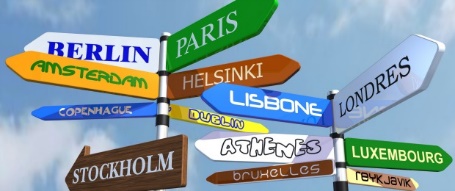 THANK YOU FOR YOUR ATTENTION
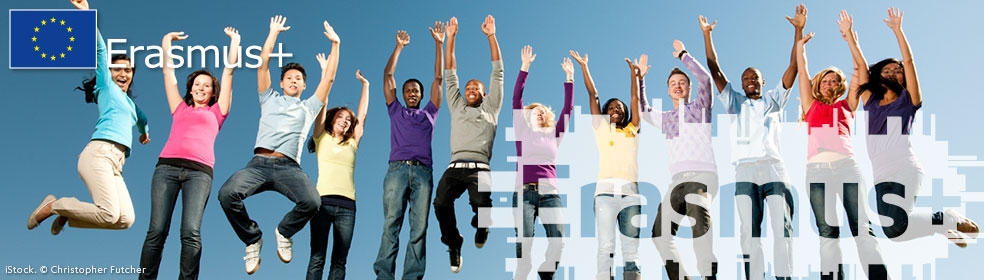